Good deeds for my family
Martina Hamerníková
Mum
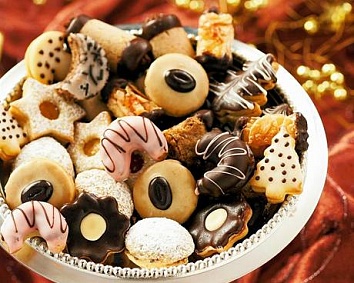 Her name is Lada. She is 42 years old.
My mom wanted me to bake Christmas sweets.
When I baked Christmas sweets I was glad that I can help.
She said: „Oh, that is excellent!“
Dad
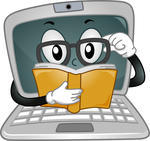 His name is Jiří. He is 46 years old.
My dad wanted me to teach him to work on computer.
It was hard to teach him it but I managed this task.
He is glad that he can search for something on the computer.
Sister
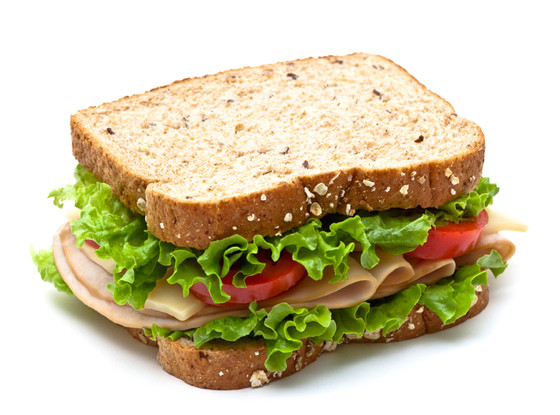 Her name is Soňa. She is 16 years old.
She wanted me to make sandwiches for her every day.
I make sandwiches glad so I don't mind.
She is glad that she doesn't have hunger.
Grandpa
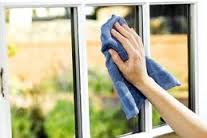 His name is František. He is 74 years old.
My grandpa wanted me to help him with cleaning windows.
I was glad that I could help him.
When I washed the windows he was very happy.